Aspinall Operations

2011
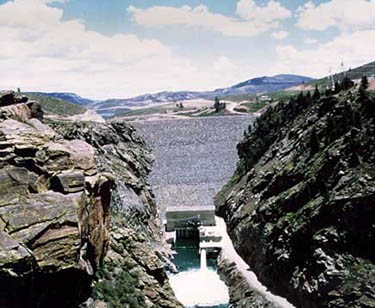 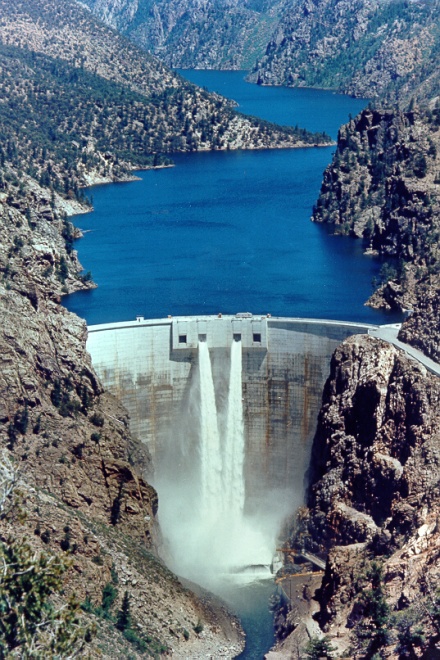 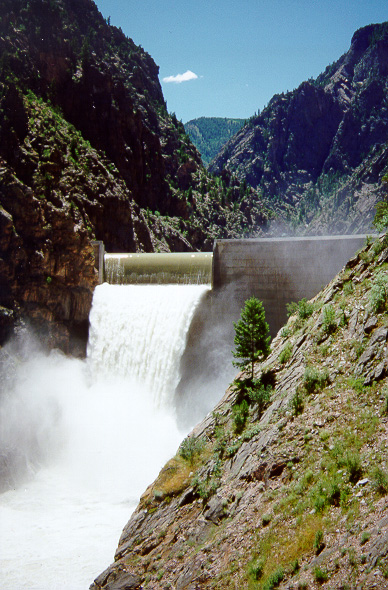 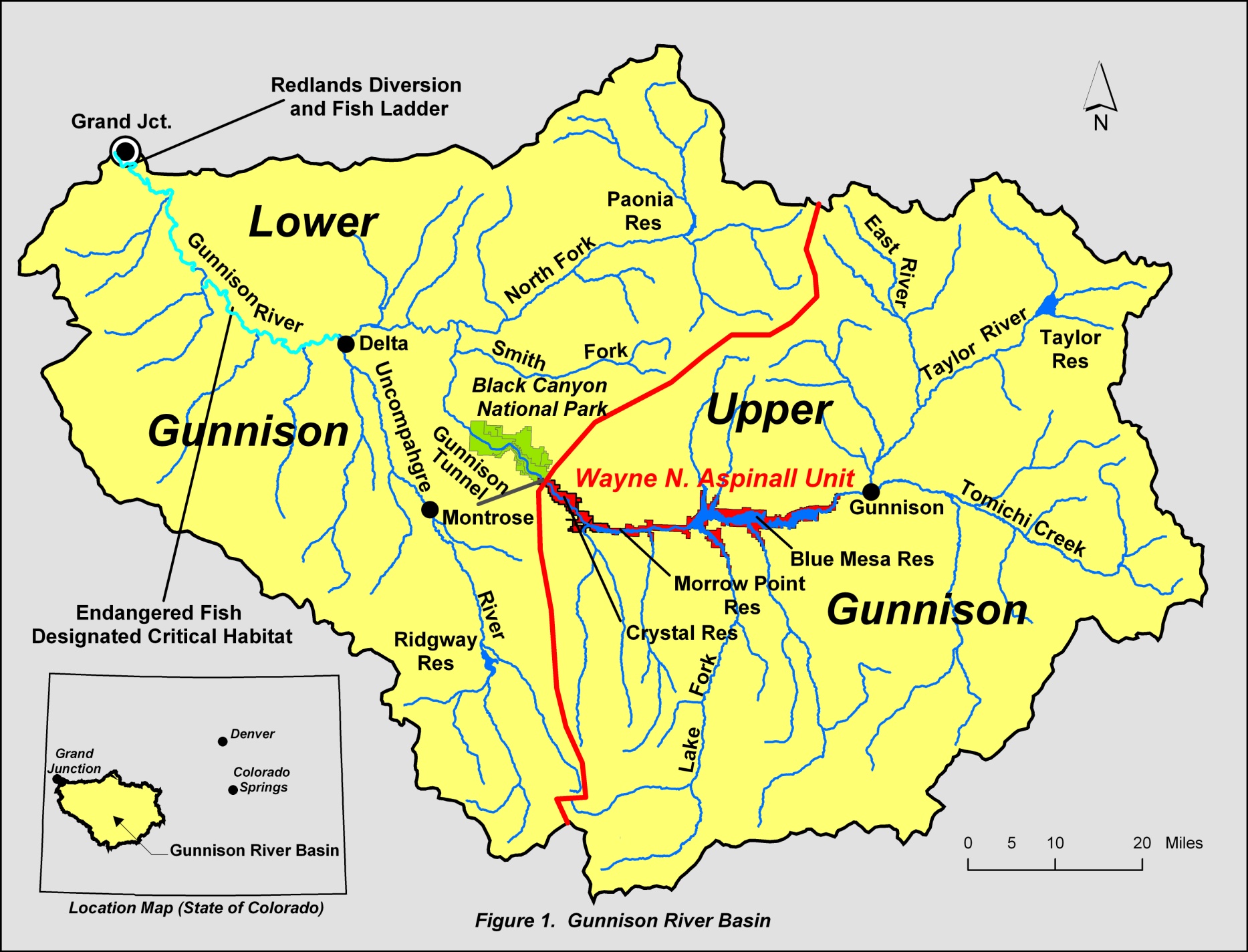 Operational Considerations
Aspinall Unit Purposes
Water storage / Compact Development
Power Production
Flood Control
Downstream Flow Requirements - including Senior Water Rights, timing side-inflows
Target Elevations
Future ESA  flow targets
Other -  Including Recreation and Safety
Why was there a jump in the forecast from 800 Kaf on April 15 to 945 Kaf on May 1?
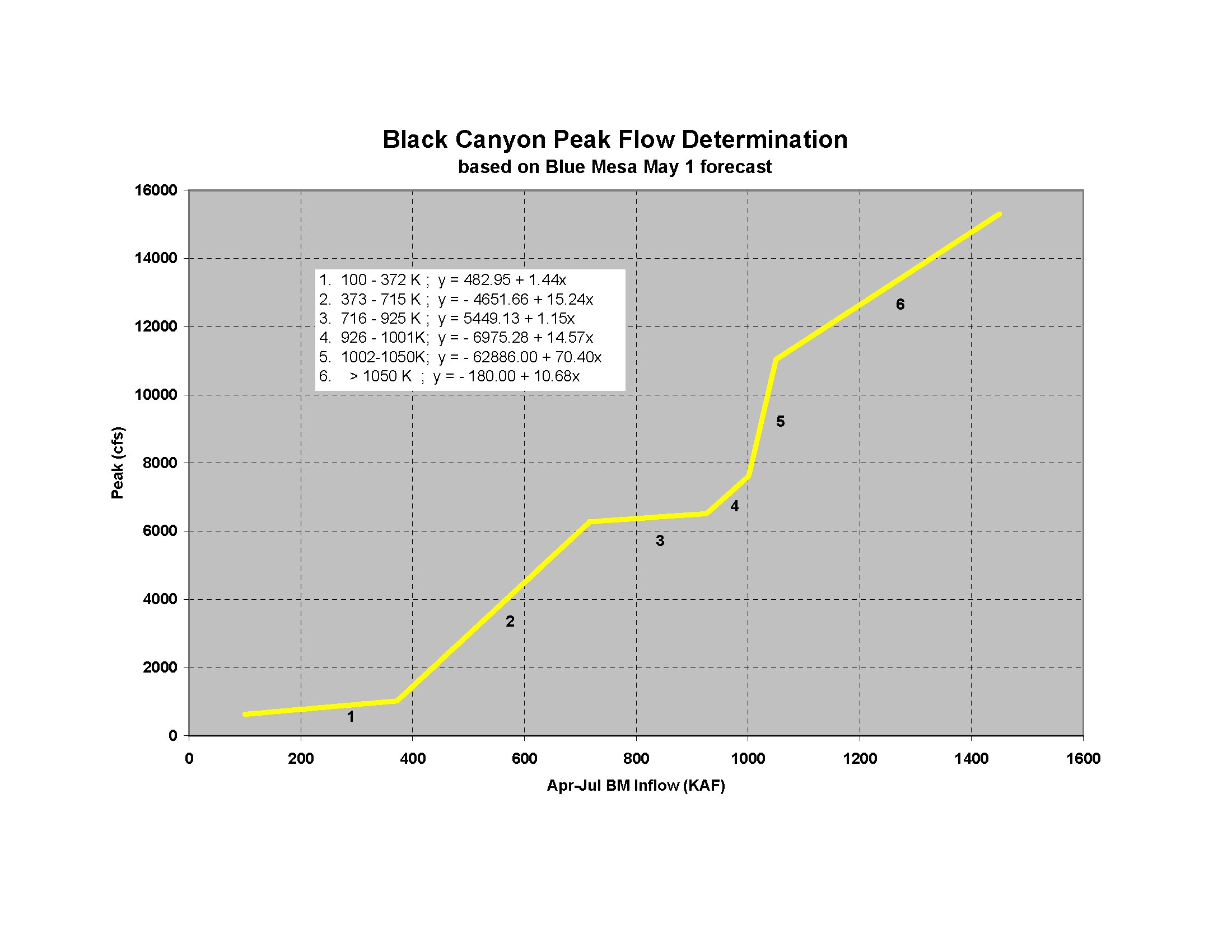 6793 cfs
Actual 24 Hr Peak
7180 cfs
May 1 Forecast
945 KAF
2011 Spring Operational Goals
Black Canyon Water Right
 One Day Peak Target 6,793 cfs
 85 Day Inundation Flow 879 cfs
  ESA Peak Flow at Whitewater
 14,350 cfs  (10 days in EIS)
  8,070 cfs  (40 days in EIS)
  <14,000 cfs at Delta, CO
  Safe Ramping Rates
  Fill Blue Mesa
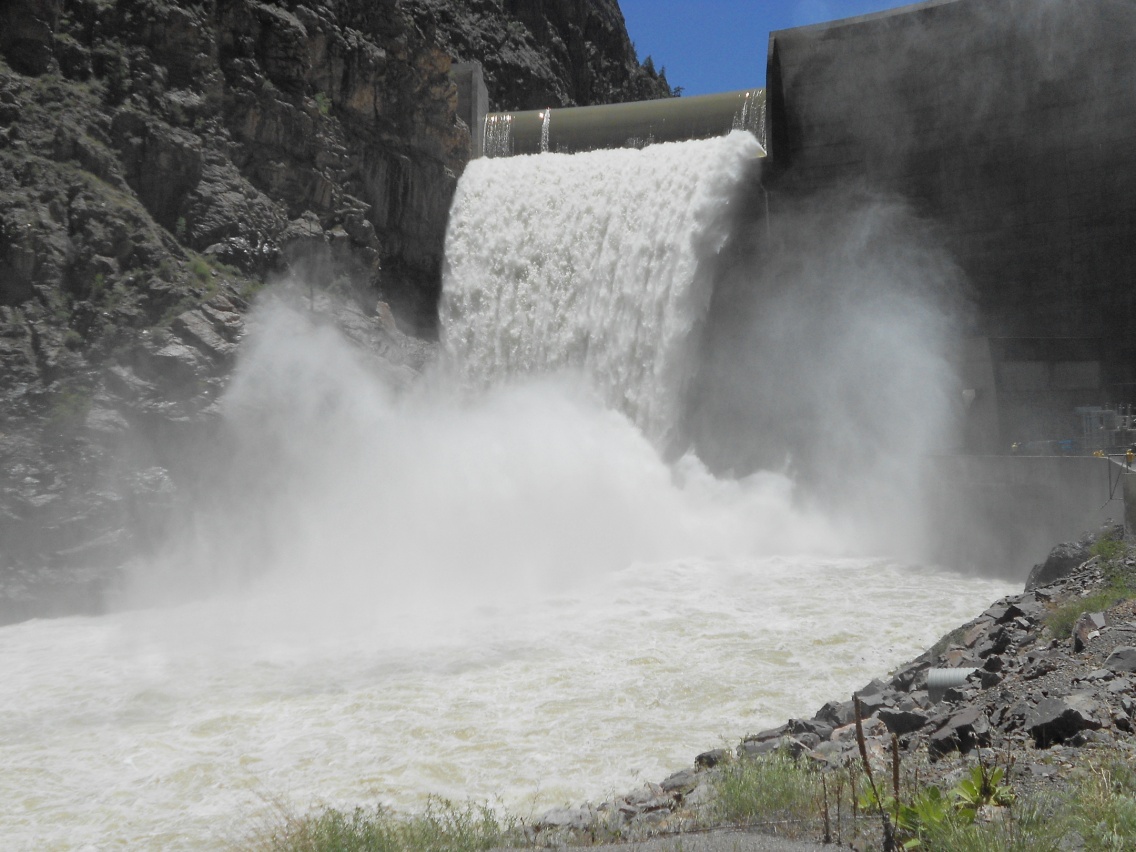 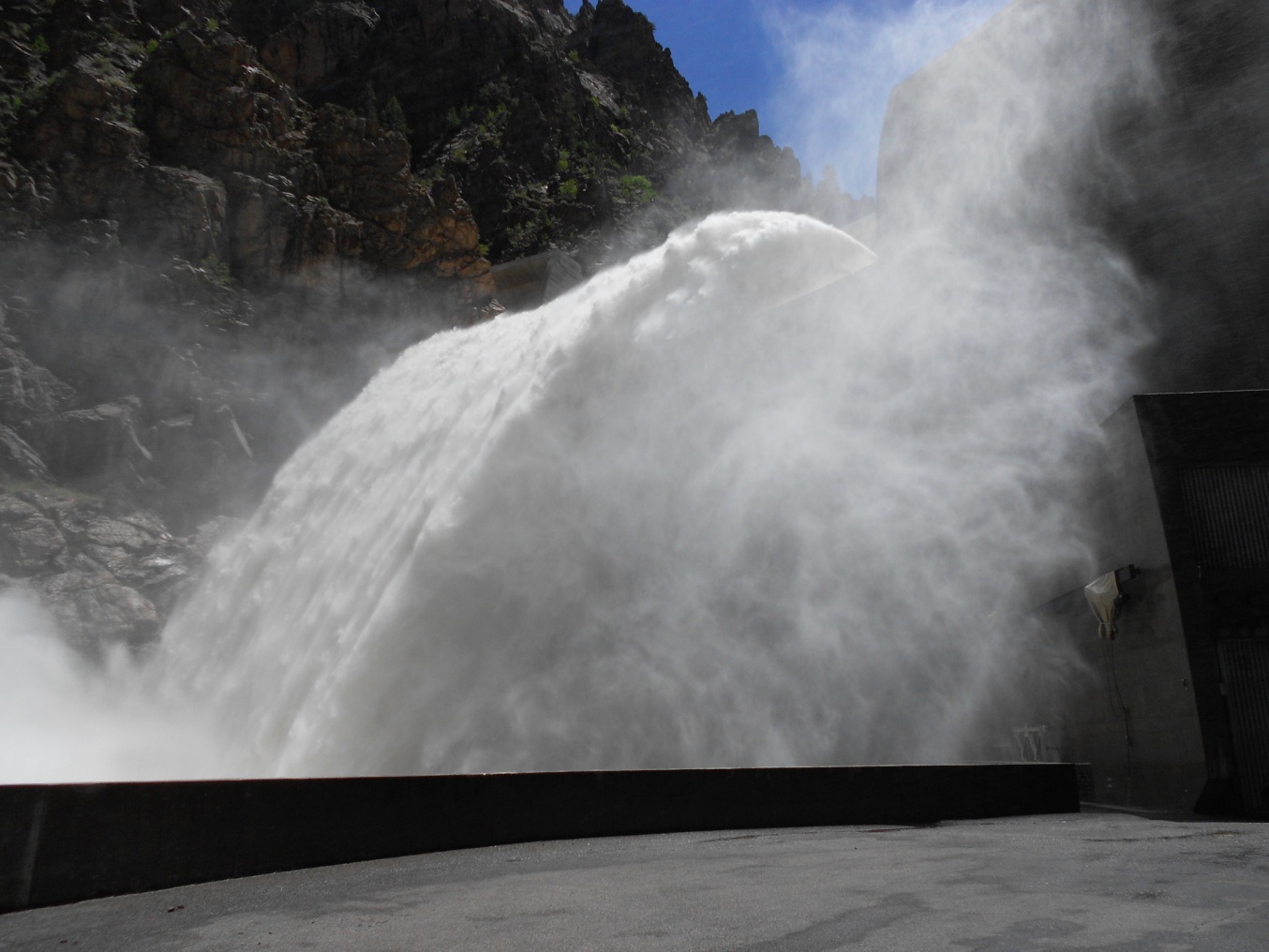 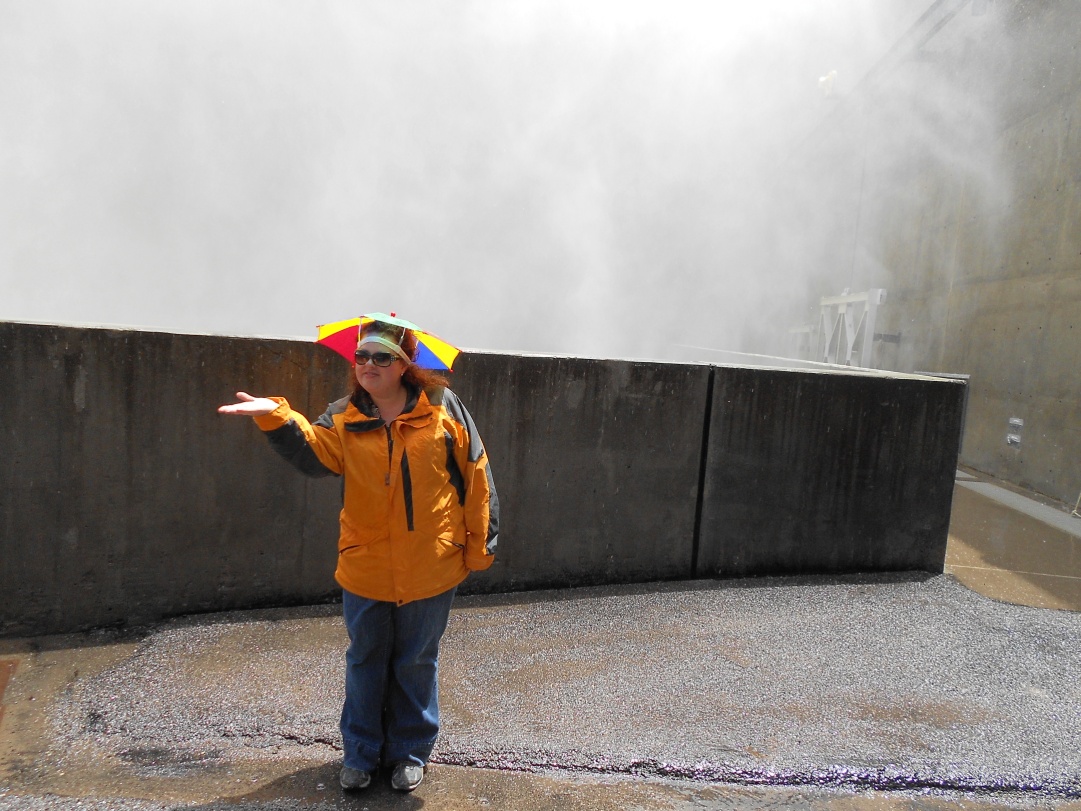 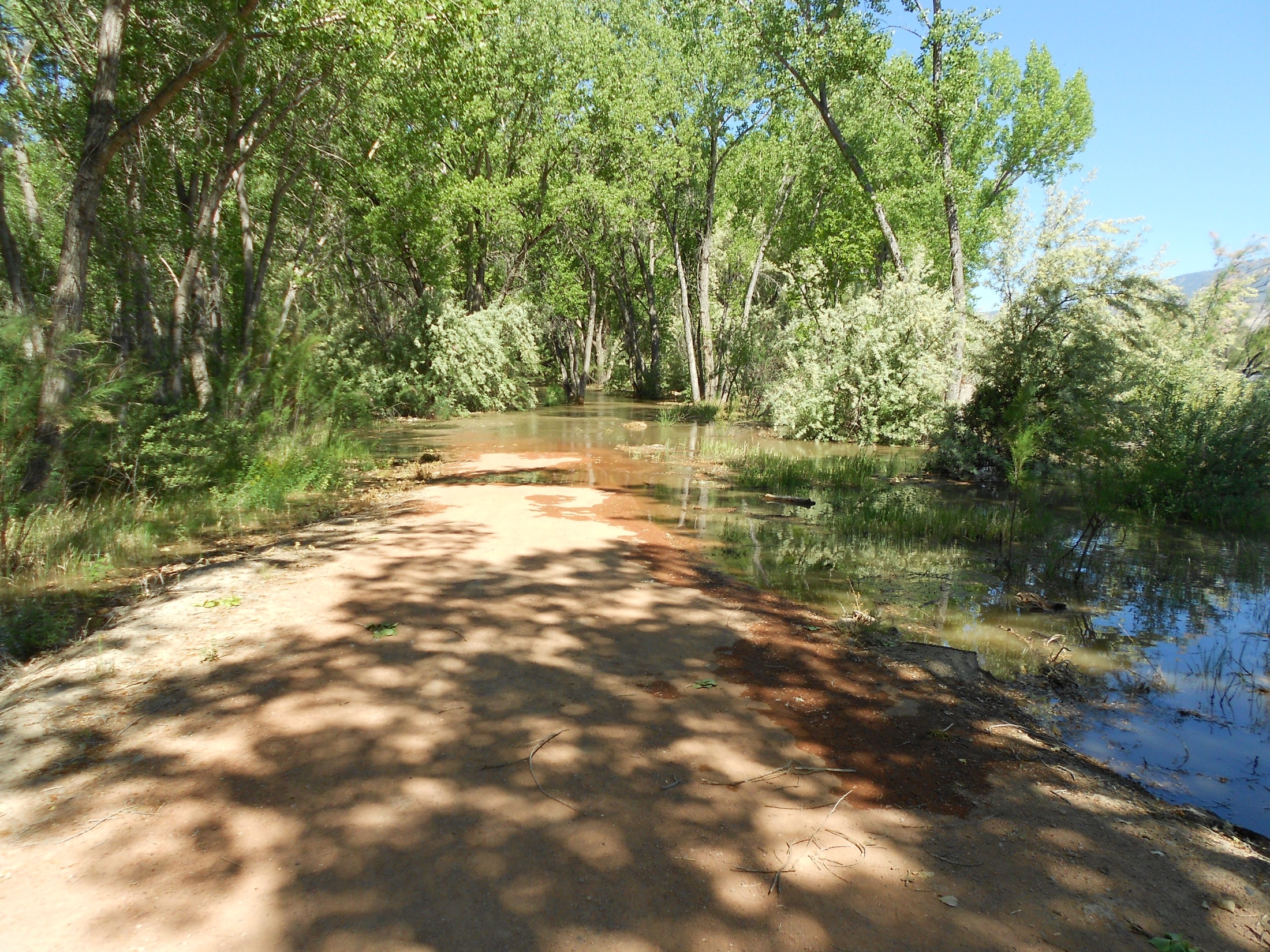 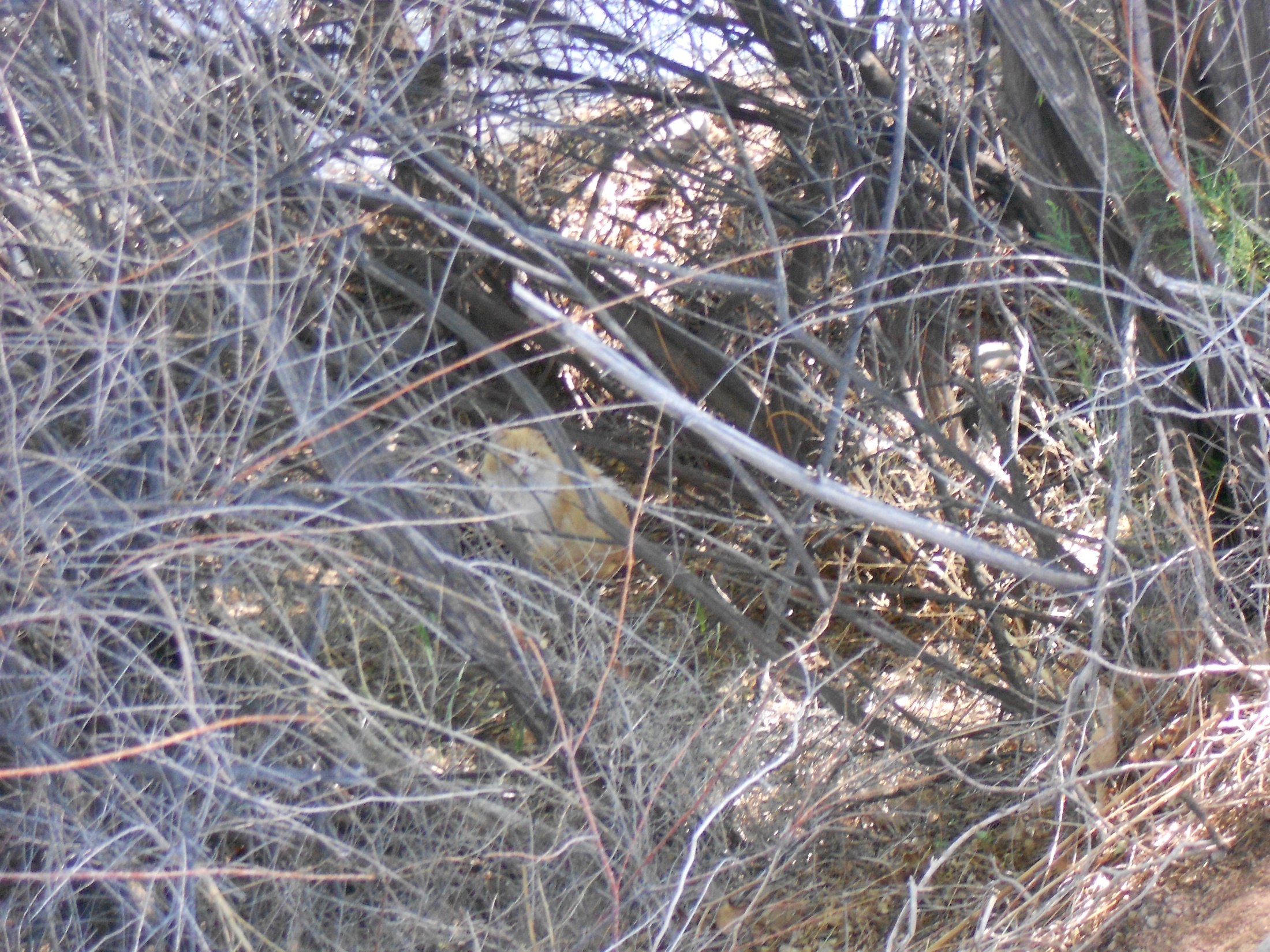 I’m safe and dry!!
Given the amount of rainfall in the upper Gunnison Basin in early July , why did the CBRFC daily model under-forecast inflows to Blue Mesa Reservoir for the first 2 weeks of July?
Blue Mesa Inflow
17
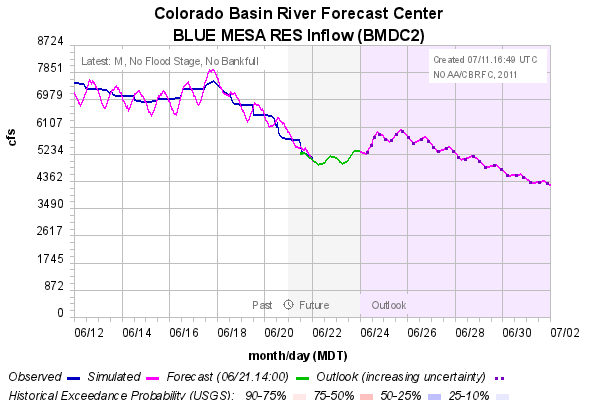 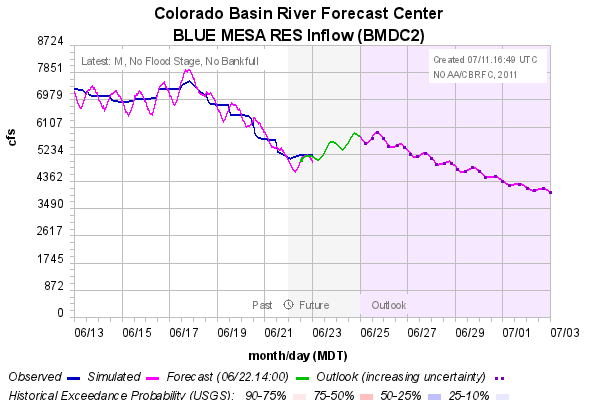 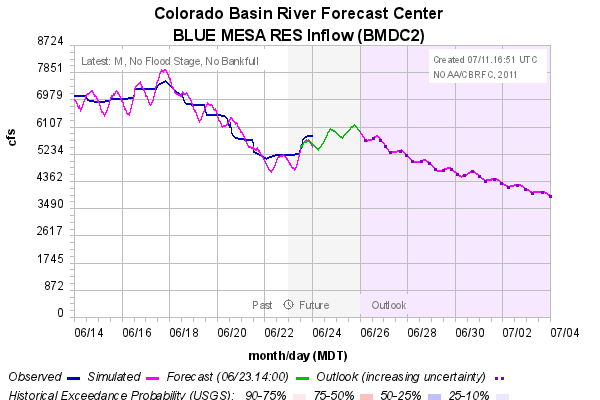 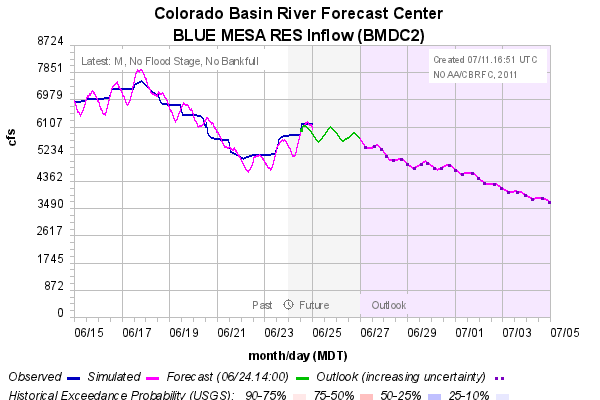 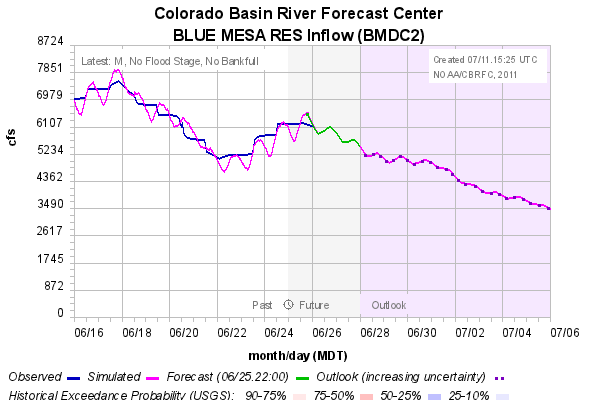 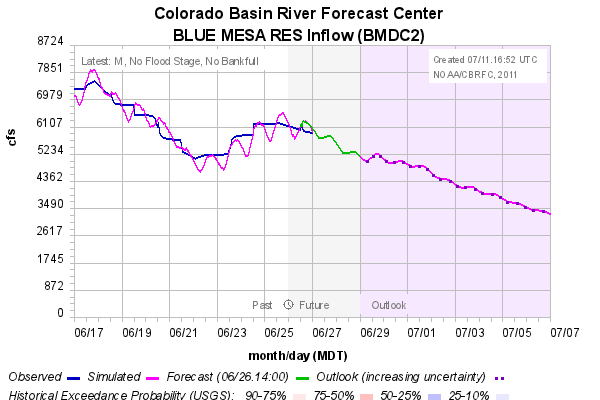 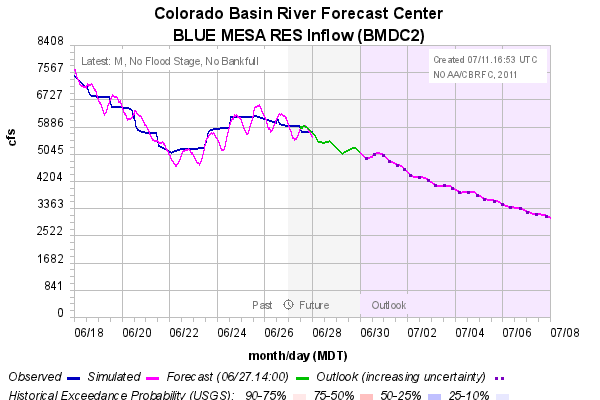 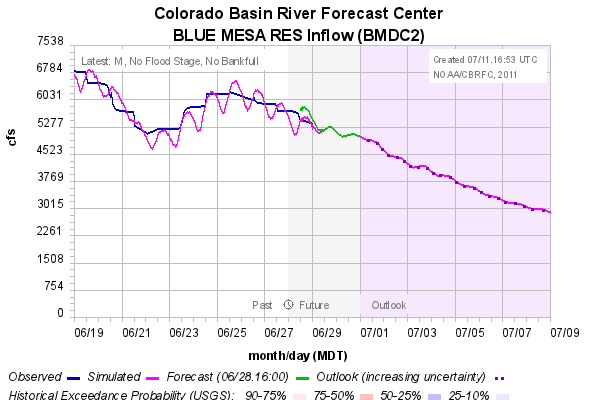 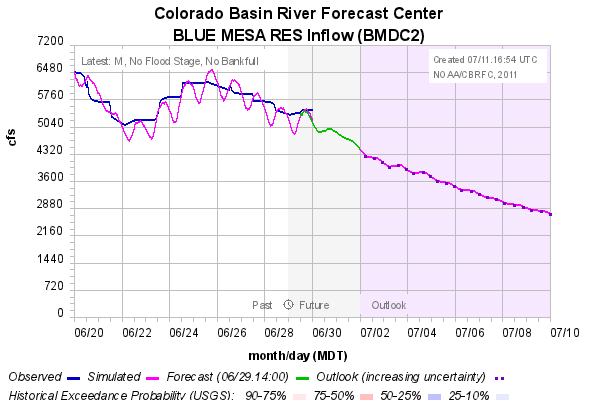 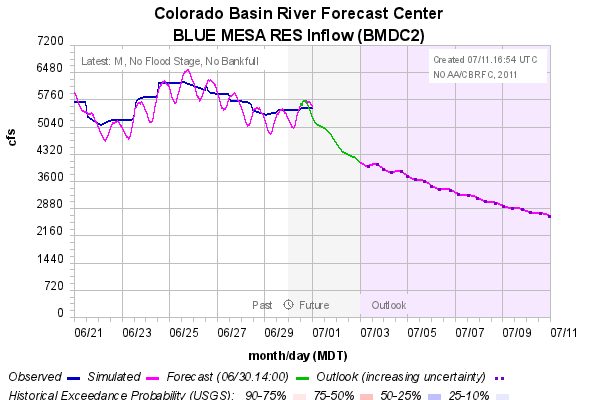 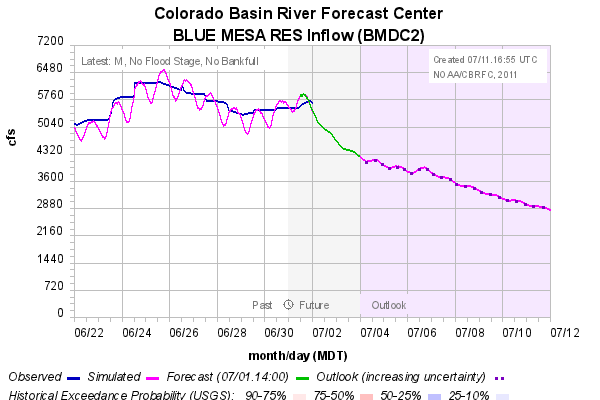 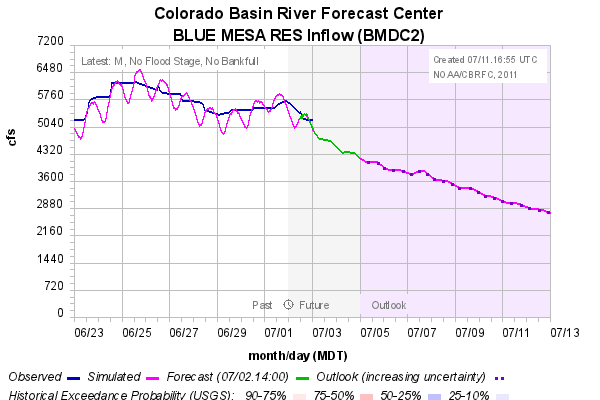 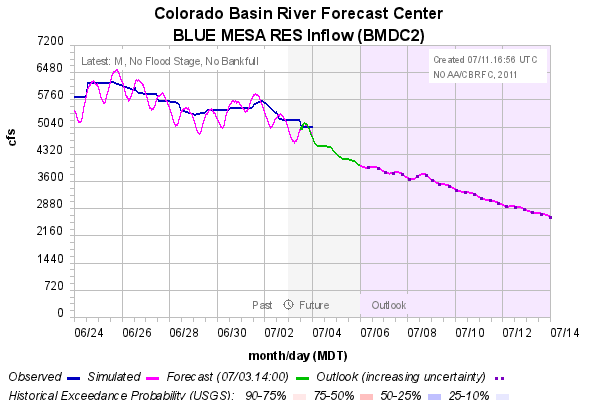 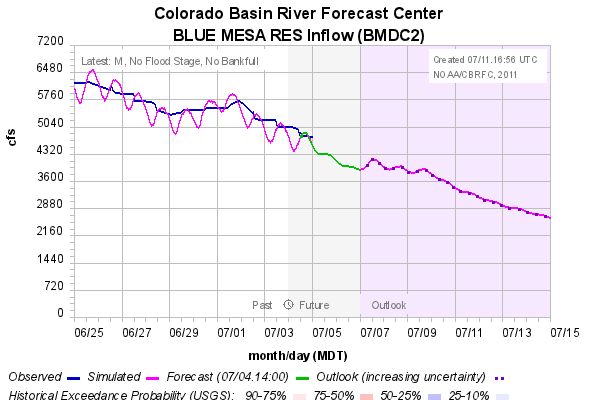 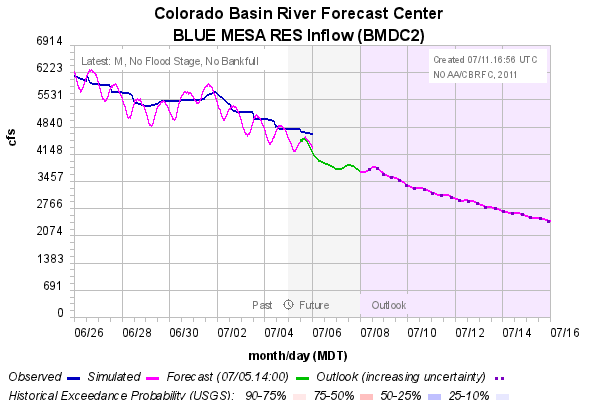 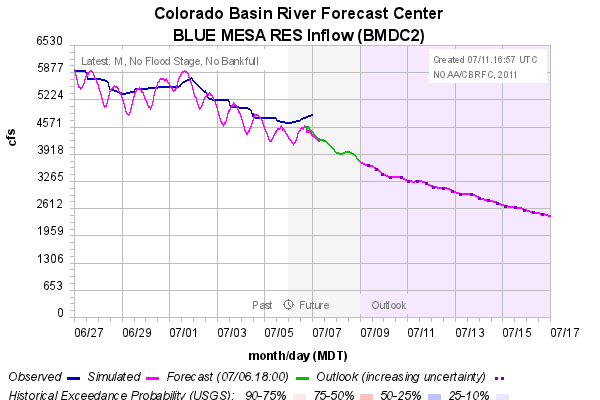 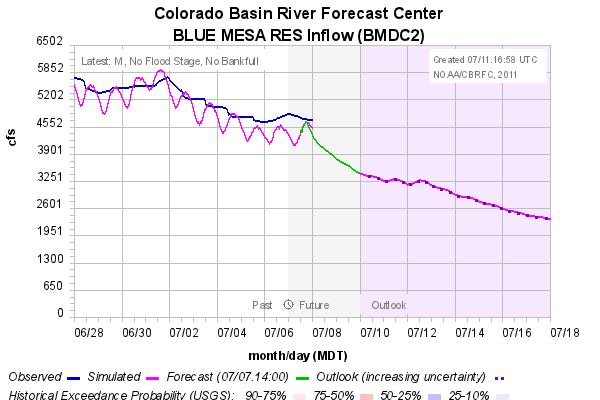 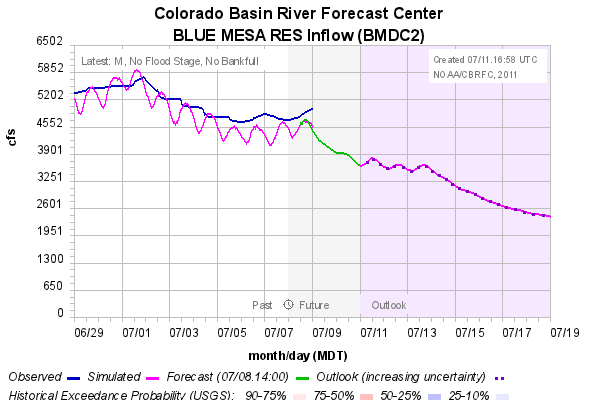 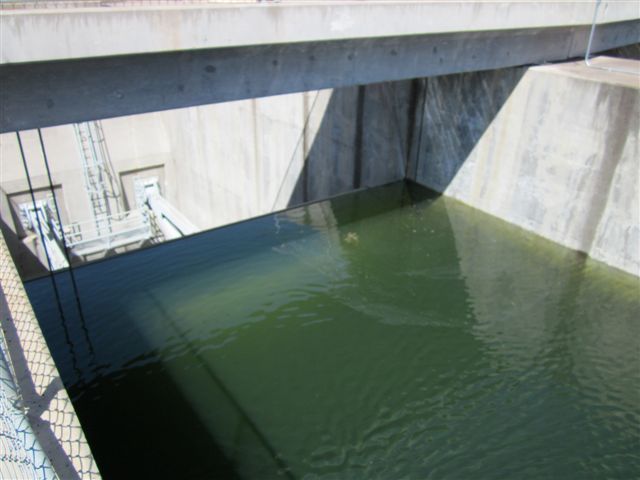 Lots of Water!
Lots of Concerns….. Complaints?
Concerns from the fishing community
 Black Canyon peak is too high
 Black Canyon peak is occurring too late
 Don’t increase flows during the rainbow trout emergence
 No high flows around the Stonefly hatch!

Concerns from the rafting community
 Timing with the Cimarron River causes the river to fluctuate
 More advanced notice when operation plans will change
 Operation plans change too often
 River flows are fluctuating too often, there needs to be more consistency
 There is no accountability with these operation plans, they can change at any time!
 If we can’t tell our clients what the river conditions will be, we look bad
Sources of Forecast Error

 Precipitation forecasts (5 days into future) - Forecasting summertime convection is  extremely challenging. Precip forecasts can be very generalized and may not specify locations of heavy rainfall.

 Precipitation Estimation – Precipitation observation network in Gunnison Basin probably underestimated July precip. Result of relatively sparse network of rain gauges and long distance from nearest weather radars.

 EvapoTranspiration (ET) - Cloud cover during monsoon also affects ET rates. ET modeled as a constant for some times of the year. 

 Snow – Possibly more snow in higher parts of the basin than what was modeled. Difficult to accurately model snow at end of season. May have been easier to determine and correct without all the rain.
Sources of Forecast Error


 Precipitation forecasts (5 days into future) - Forecasting summertime convection is  extremely challenging. Precip forecasts can be very generalized and may not specify locations of heavy rainfall.

 Precipitation Estimation – Precipitation observation network in Gunnison Basin probably underestimated July precip. Result of relatively sparse network of rain gauges and long distance from nearest weather radars.

 EvapoTranspiration (ET) - Cloud cover during monsoon also affects ET rates. ET modeled as a constant for some times of the year. 

 Snow – Possibly more snow in higher parts of the basin than what was modeled. Difficult to accurately model snow at end of season. May have been easier to determine and correct without all the rain.

What do we need? 
 	More Data!   (snotels, rain gauges, snowcams, etc…we’ll take anything)
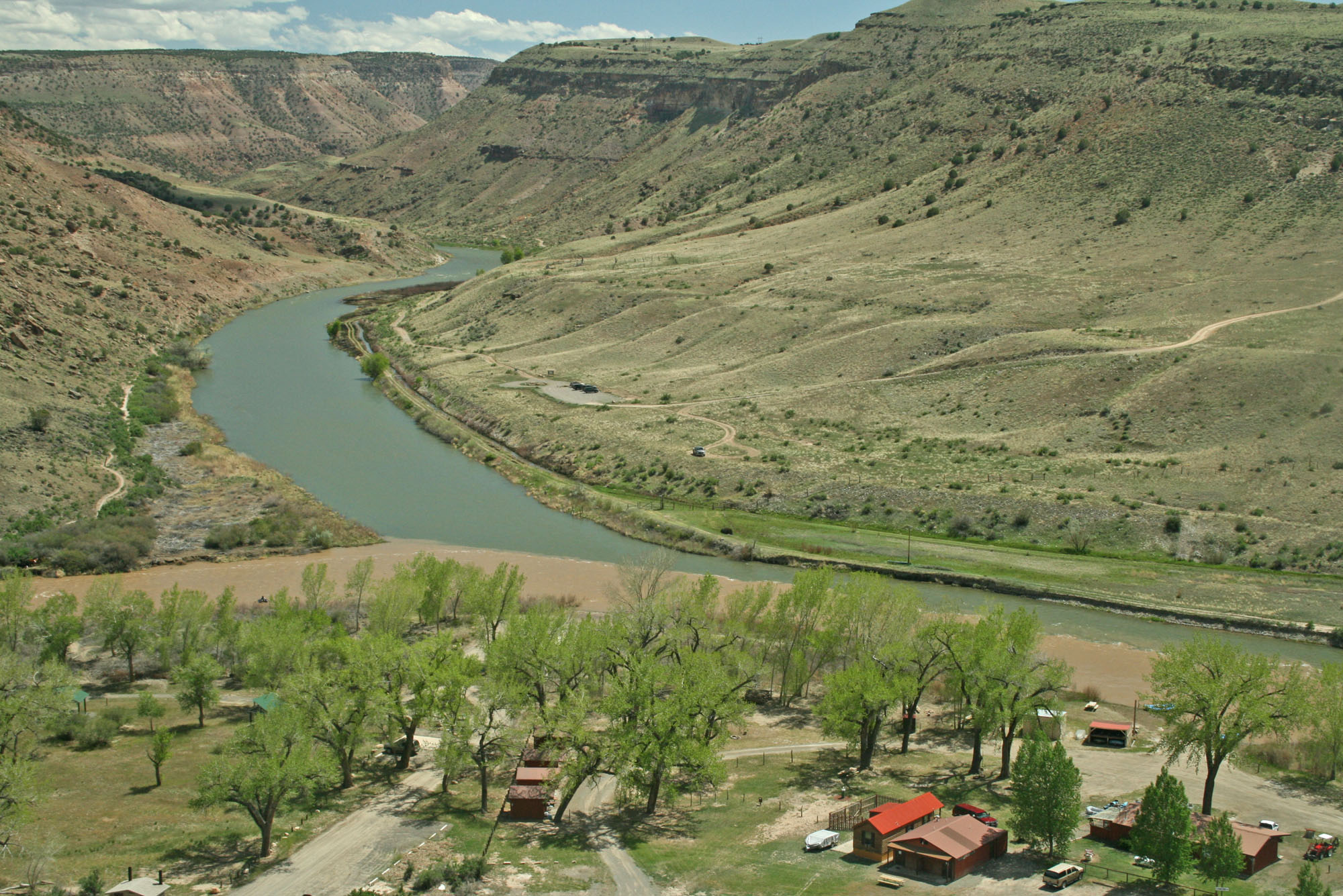 May 15th
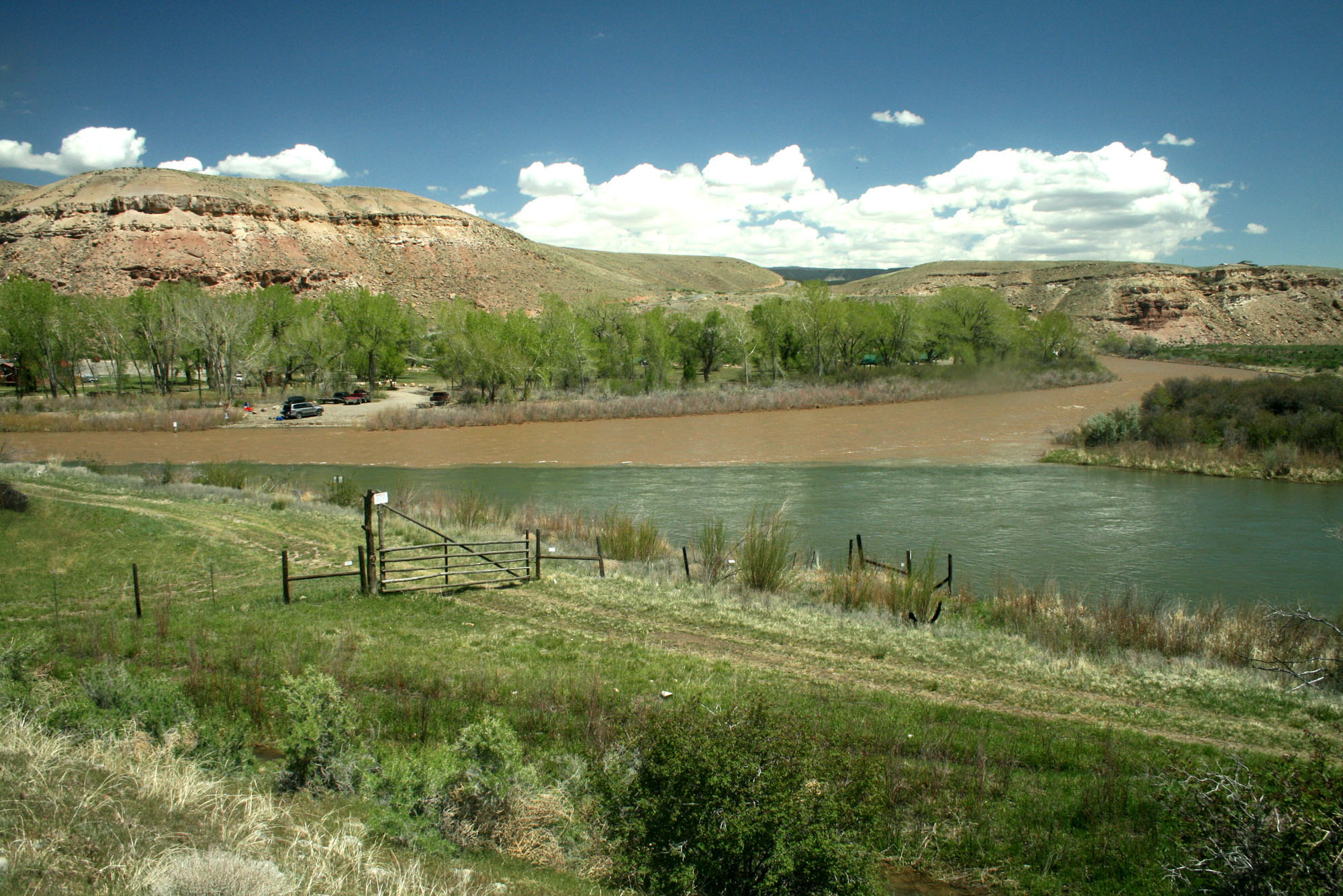 May 15th
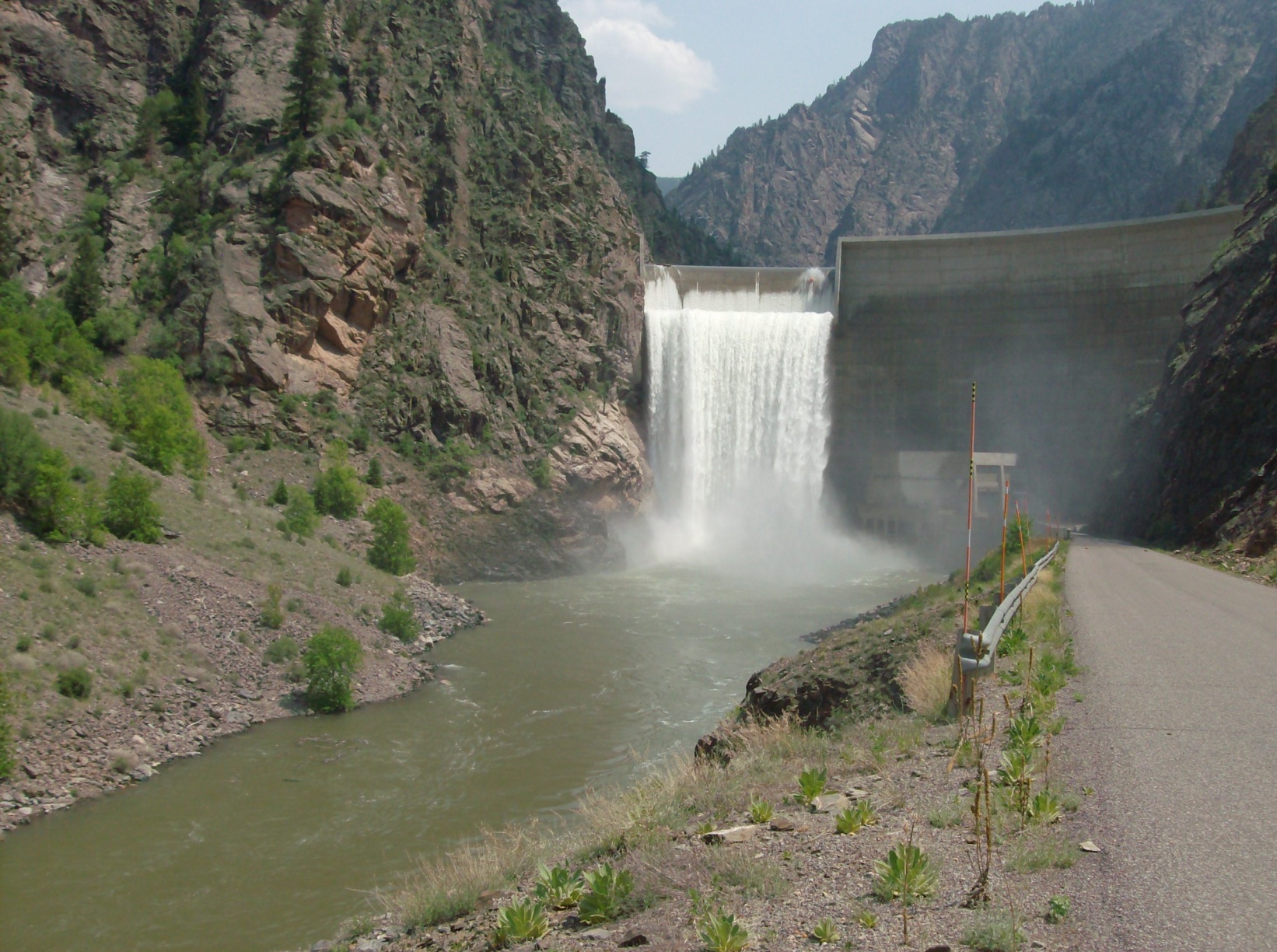 http://www.usbr.gov/uc/wcao/water/rsvrs/mtgs/amcurrnt.html